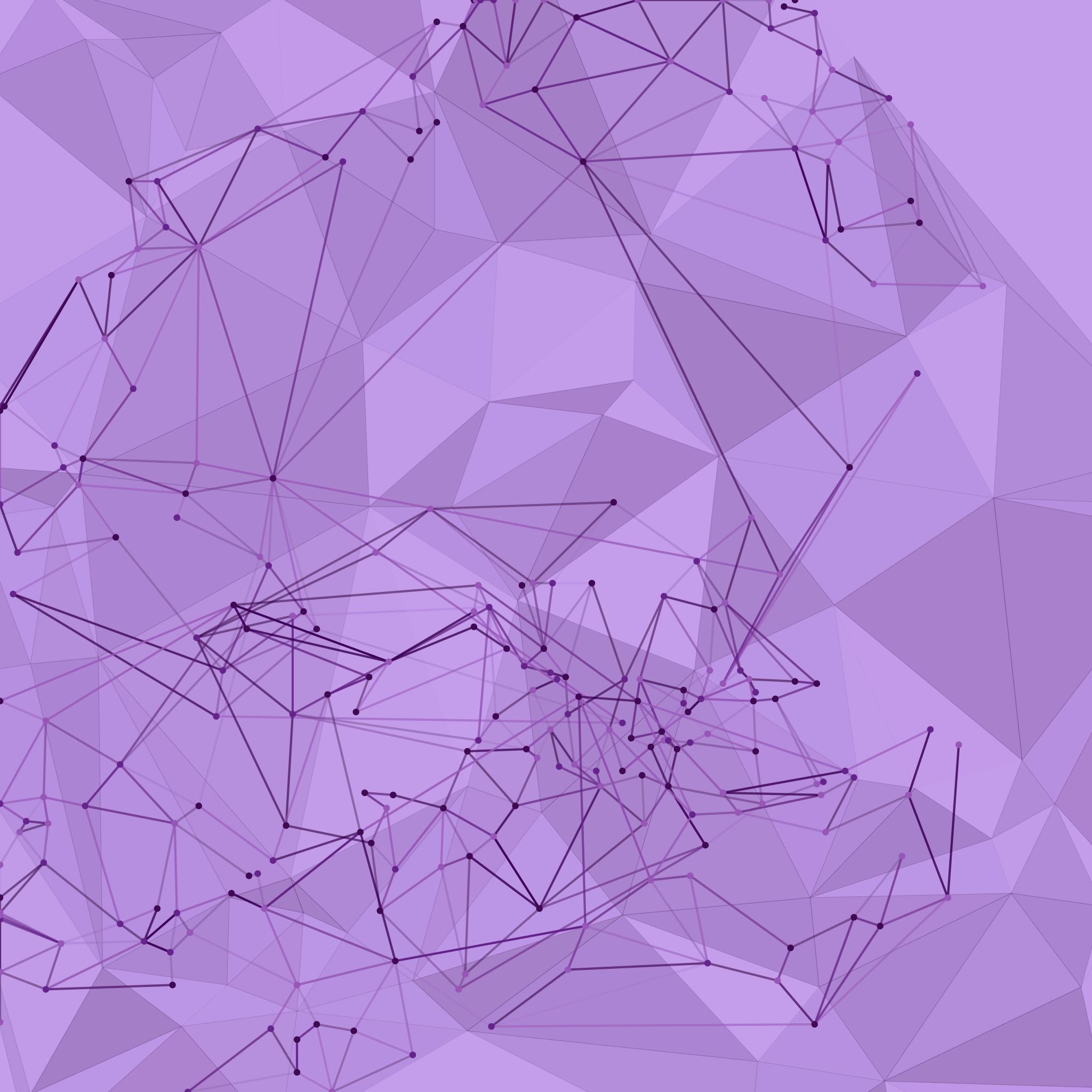 KARİYER PLANLAMA
ŞUHUT ŞEHİT İBRAHİM IMIŞ MESLEKİ VE TEKNİK ANADOLU LİSESİ REHBERLİK SERVİSİ
Kariyer Planlama Nedir?
Sadece bir meslek seçmek değil mesleği seçip, işe girmeyi, işte ilerlemeyi, olası kariyer değişimlerini ve sonunda emekli olmayı içeren hayat boyu devam eden bir süreçtir.
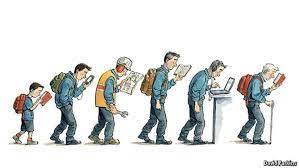 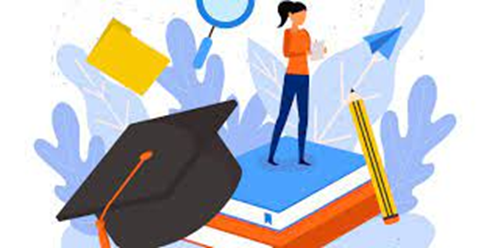 Doğru Bir Kariyer Planlama Nasıl Olmalıdır?
Öncelikle genel bir planlama taslağı oluşturmak gerekmektedir. Bu aşamada kişi belirli periyotlarda nasıl bir gelişme göstermek istediğine karar vermelidir. Yapılan bu genel planlamada tek bir seçeneğe bağlı kalmak yerine her ihtimale karşı ikinci bir seçim planı da oluşturmak akıllıca olacaktır.
Kendini Tanımak…
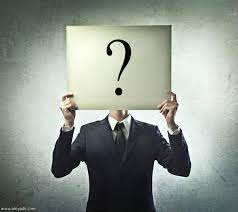 Kendini tanımak, özellikleri ve nitelikleri göz önüne alarak sektör belirlemek ikinci aşama olmaktadır. Bu aşamada hangi firma ve sektörlerin geleceğinin olduğunu ve hangileri için niteliklerinin uyduğunu belirlemek gerekmektedir. Bu planlama sürecinin sağlıklı bir şekilde yapılması tüm kariyer planının başarısını etkileyecektir.
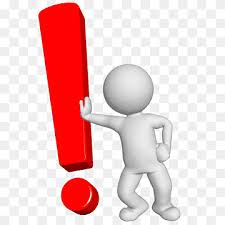 Bu şekilde kariyer planının en önemli aşamasını tamamlamak mümkün olmaktadır.
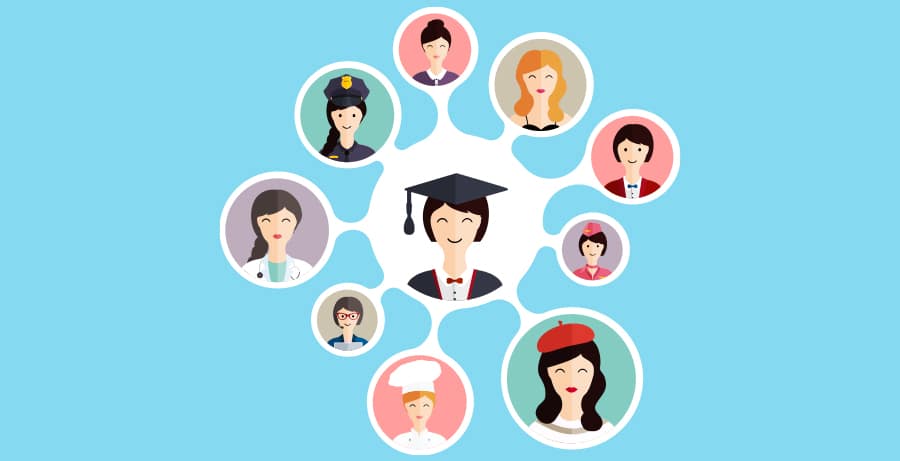 Kariyer Planlama Sürecinde Meslek Seçimi
Mesleki gelişim sürecinde amaç belirlemek ve plan yapmak çok önemlidir. Mesleki gelişimimizi planlarken kısa, orta ve uzun vadeli hedefler belirlememiz amaçlarımıza ulaşmamızı kolaylaştıracaktır.
Kısa Vadeli Hedefler
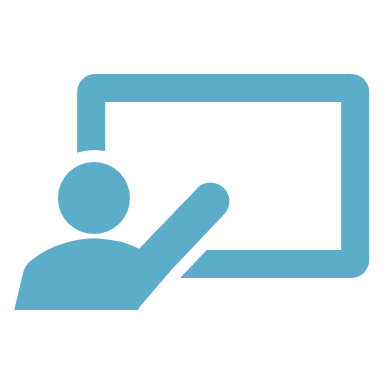 Ders başarısını artırmaya yönelik çalışmalar yapmak
Seçimi düşünülen mesleğe temel olabilecek ders dışı ve sosyal etkinliklere katılma
Yabancı dil öğrenilebilecek kaynakları araştırma
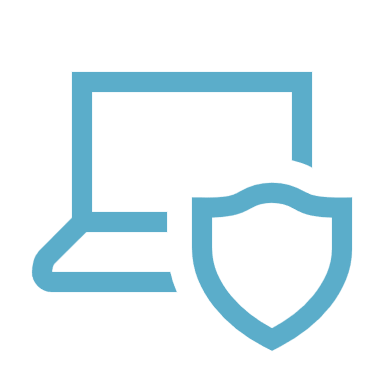 Orta Vadeli Hedefler
Seçmeyi düşündüğü mesleğin gerektirdiği özellikleri araştırır.
Yapmaktan hoşlandığı etkinlikler, yetenekli olduğu alanlar konusunda kendini daha iyi değerlendirmeye çalışır.
Kendi özellikleri ve beklentileri ile seçmeyi düşündüğü meslek arasında bağlantı kurmaya çalışır.
Seçmeyi düşündüğü mesleğe temel olabilecek ders dışı etkinliklere, sosyal etkinliklere katılır.
Bilgisayar mühendisi olmak için hangi alan/dalı seçmesi gerektiğini ve üniversitelerdeki bilgisayar mühendisliği bölümlerinin puanlarını araştırır.
Yabancı dil öğrenmeye başlar ve kendini geliştirebileceği etkinliklere katılır.
Üniversite sınavına hazırlanır.
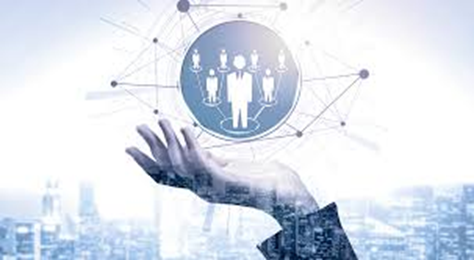 Uzun Vadeli Hedefler
İş arama becerilerini (özgeçmiş hazırlama, mülakat tekniklerini öğrenme vb.) geliştirir.
İşe başvuruda kullanılmakta olan yabancı dil sınavlarını geçer.
Mesleğe ilişkin iş fırsatlarını araştırır.Mesleği ile ilgili yüksek lisans seçeneklerini araştırır.
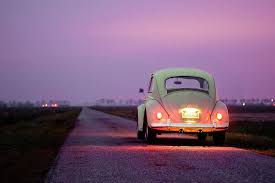 KARİYER PLANLAMA TEMELLERİ ÇOCUKLUK ÇAĞLARINDA ATILSA DA YAŞAM BOYU SÜRECEK BİR YOLCULUKTUR. BİREYİN KENDİNE DAİR KEŞİFLERİ BU SÜRECİ ZENGİNLEŞTİRECEKTİR.
KAYNAKÇA: https://meslegimhayatim.meb.gov.tr/kariyer-akademi/kariyer
Patnos Rehberlik Araştırma Merkezi Kariyer Planlama Broşürü
Mev Koleji Özel Basınköy Okulları Meslek Seçimi Ve Kariyer Planlama Broşürü